ОМАР ХАЙЯМ -
ПЕРСЬКО-ТАДЖИЦЬКИЙ ПОЕТ І ВЧЕНИЙ
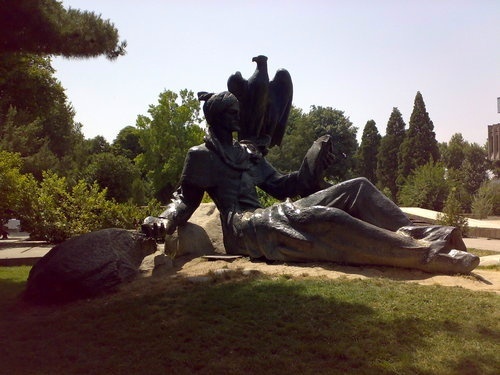 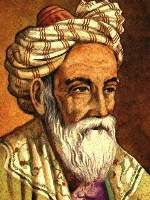 ОМАРХАЙЯМ(1048 – 1131)
ПОВНЕ ІМ‘Я ПОЕТА
Гіяс-ад-Дін-Абу-аль-Фахі
            (імена предків-дідусів)
Омар  ібн Ібрагім  Хайям
(ім‘я поета)           (ім‘я батька)                   (прізвище)
Нішапурі  (місто народження)
БІОГРАФІЧНА ДОВІДКА
ІМЯ ПРИ НАРОДЖЕННІ: Омар Хайям
ДАТА НАРОДЖЕННЯ:   18 травня 1048 року
МІСЦЕ НАРОДЖЕННЯ: Нішапур (сучасний Іран)
ДАТА СМЕРТІ: 4 грудня 1131 року
МІСЦЕ СМЕРТІ: Нішапур
НАЦІОНАЛЬНІСТЬ: перс
МОВА ТВОРІВ: фарсі
РІД ДІЯЛЬНОСТІ: поет, астроном, математик,     
                                   філософ
НАПРЯМОК: поезія
ЖАНР: рубаї
Перелік почесних титулів  ОМАРА ХАЙЯМА :
«Вчений муж століття»;
 «Доказ істини»;
 «Знавець грецької науки»;
 «Цар філософів Сходу і Заходу»;
 ІМАМ (духовний вождь).
Омар Хайям
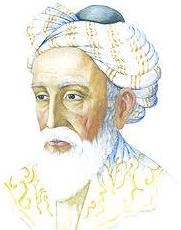 Омар Хайям
Ім'я Омара Хайяма відомо всьому світу завдяки написаним ним чотирьохвіршам «рубаї». Однак, цим його роль в історії не обмежена. В алгебрі він побудував класифікацію кубічних рівнянь і дав їх вирішення за допомогою конічних перерізів. А в Ірані Омар Хайям відомий створенням більш точного, порівняно з європейським, календаря, який офіційно використовується з 11 століття.
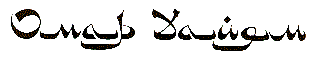 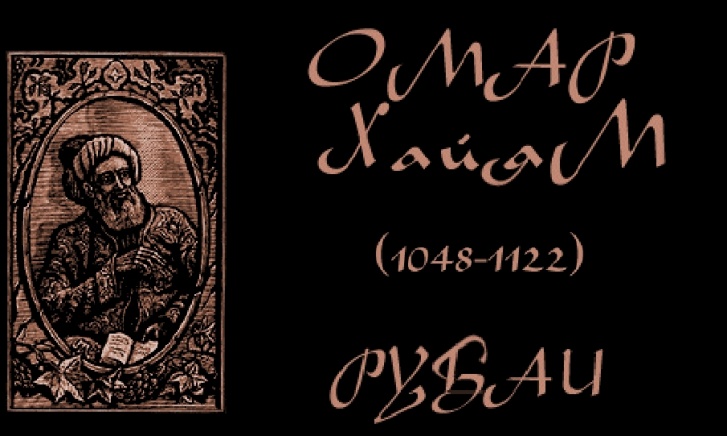 Омар Хайям
Вже у віці 8 років Омар знав Коран напам'ять, займався вивченням математики, астрономії та філософії.В 12 років він став учнем Нішапурского медресе. Хайям блискуче закінчив курс за мусульманським правом і медицині, отримавши кваліфікацію лікаря.
Омар Хайям
Коли йому виповнилося 16 років, від епідемії вмирають його батьки. Омар продає батьківський дім і майстерню і відправляється в Самарканд - на той момент визнаний на Сході науковий і культурний центр.
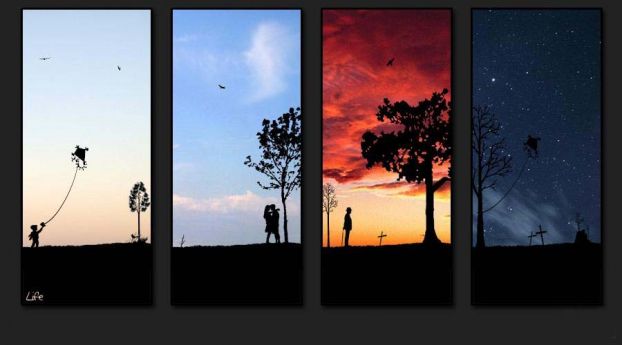 Омар Хайям
У Самарканді Хайям стає спочатку учнем одного з медресе, але після кількох виступів на диспутах він настільки вразив усіх своєю вченістю, що його відразу ж зробили наставником.
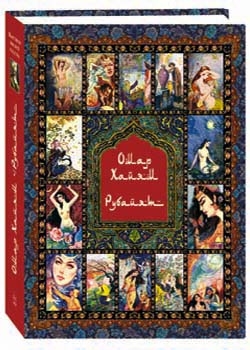 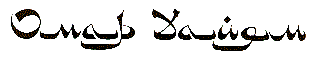 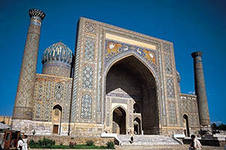 Омар Хайям
Як і інші великі вчені того часу, Омар не затримувався довго в якомусь місті. Всього через чотири роки він покинув Самарканд і переїхав в Бухару, де почав працювати у сховищах книг. За десять років, що вчений прожив у Бухарі, він написав чотири фундаментальних трактату з математики.
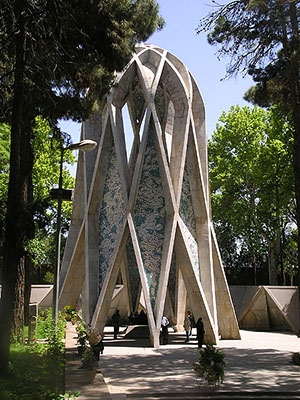 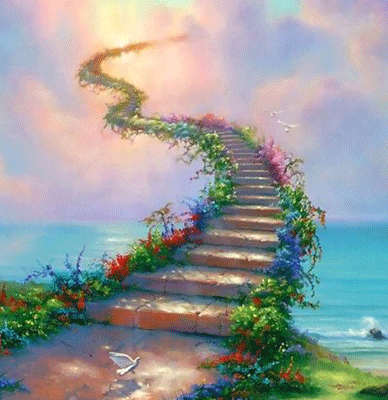 Омар Хайям
Могила Хайяма знаходиться у Нішапурі близько мечеті пам'яті імама Махрука. На цій могилі у 1934р. на кошти, зібрані шанувальниками творчості Хайяма у різних країнах, був споруджений обеліск. Напис на обеліску говорить: СМЕРТЬ МУДРЕЦЯ 516 р. ХІДЖРИ ЗА МІСЯЧНИМ КАЛЕНДАРЕМ.
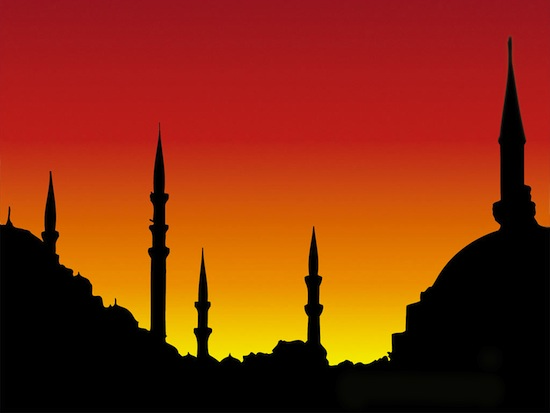 Нішапур
Душанбе, Таджикистан.Пам’ятник Омару Хайаму  у дворі  готелю «Авесто»
Омар Хайям – це поет, який славить бенкет життя, його чаша чарівна і сповнена людським розумом – перлинами мудрості всіх часів.                                                                            В. Державін
Якби мені до рук скрижалі Долі,
Я розписав би їх по власній волі!
Із світу вигнав би всі смутки, болі,
Чолом небес досяг, не жив би             
                                                   долі!
                                     ОМАР ХАЙЯМ
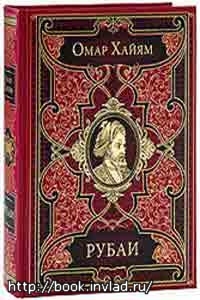 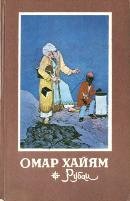 КНИЖКОВА ВИСТАВКА
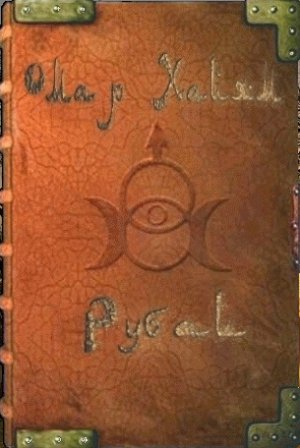 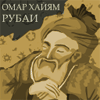 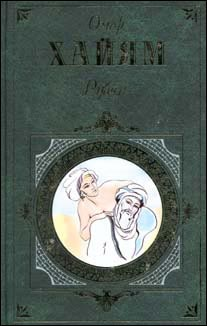 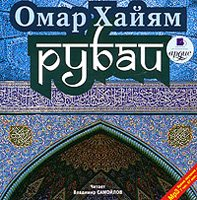 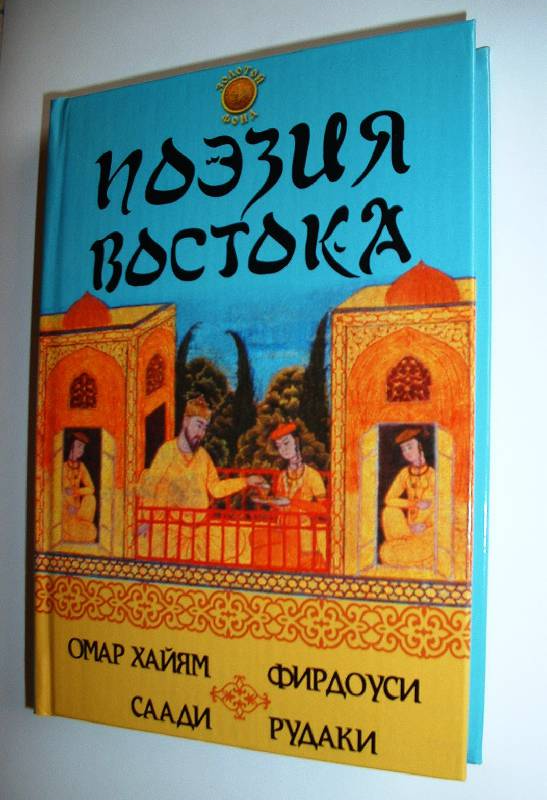 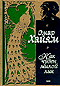 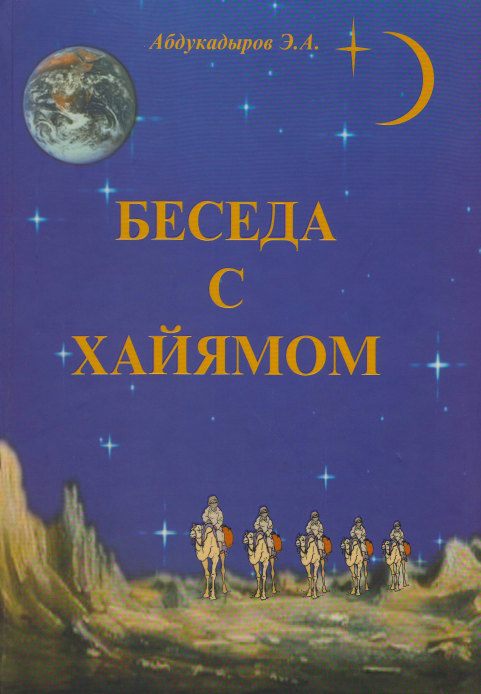 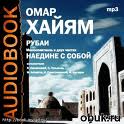 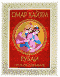 Кінець